An Anticyclonic Eddy
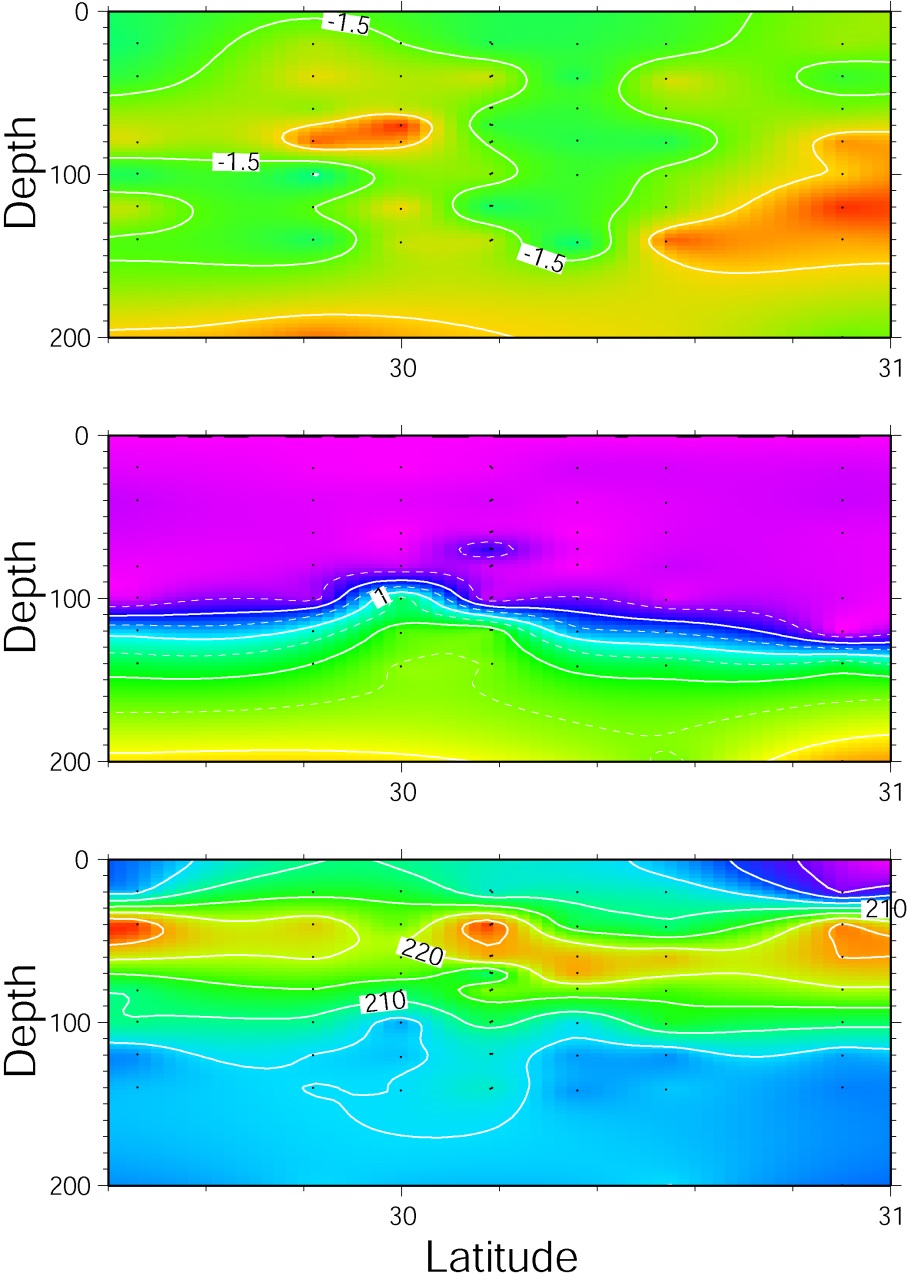 Del3He
N-S Section through an Anticylcone
Nitrate
Oxygen
April 18, 2014
Jenkins, Helium Measurements
Origin of an Anticyclone?
From the Levitus Atlas
Looking at the deep oxygen minimum & T-S anomaly isopycnal
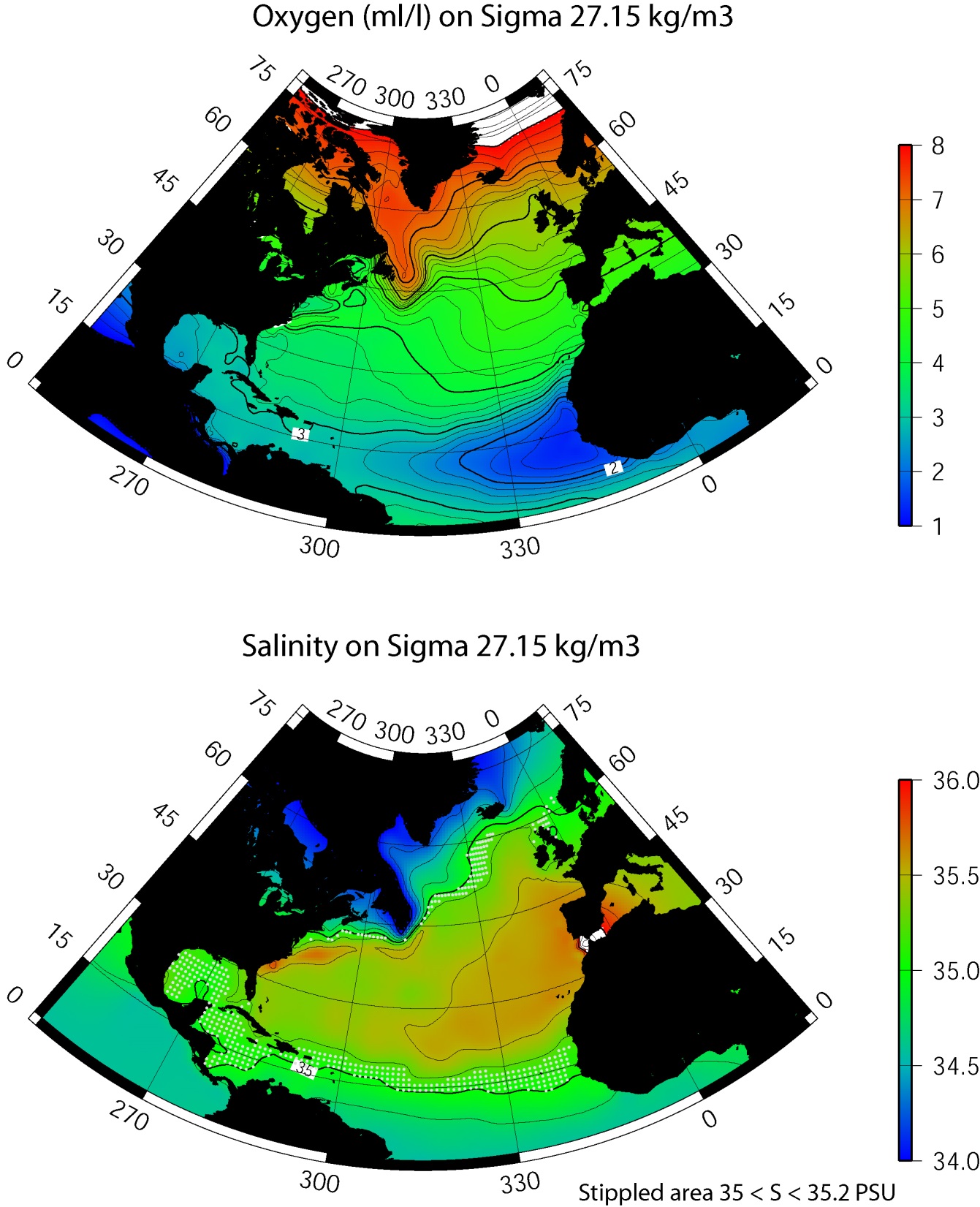 April 18, 2014
Jenkins, Helium Measurements
Origin of an Anticyclone?
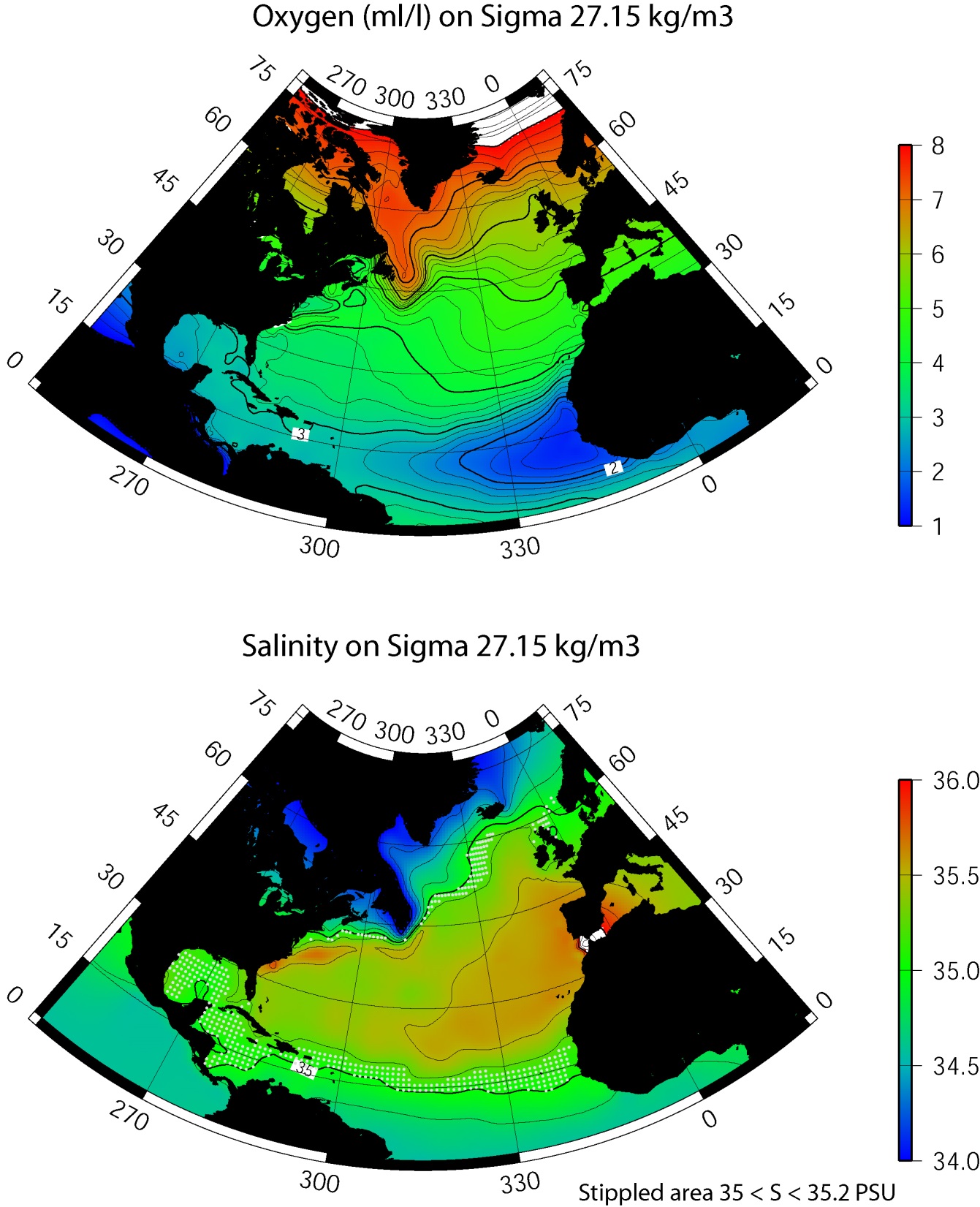 From the Levitus Atlas
Looking at the deep oxygen minimum & T-S anomaly isopycnal
April 18, 2014
Jenkins, Helium Measurements
Origin of an Anticyclone?
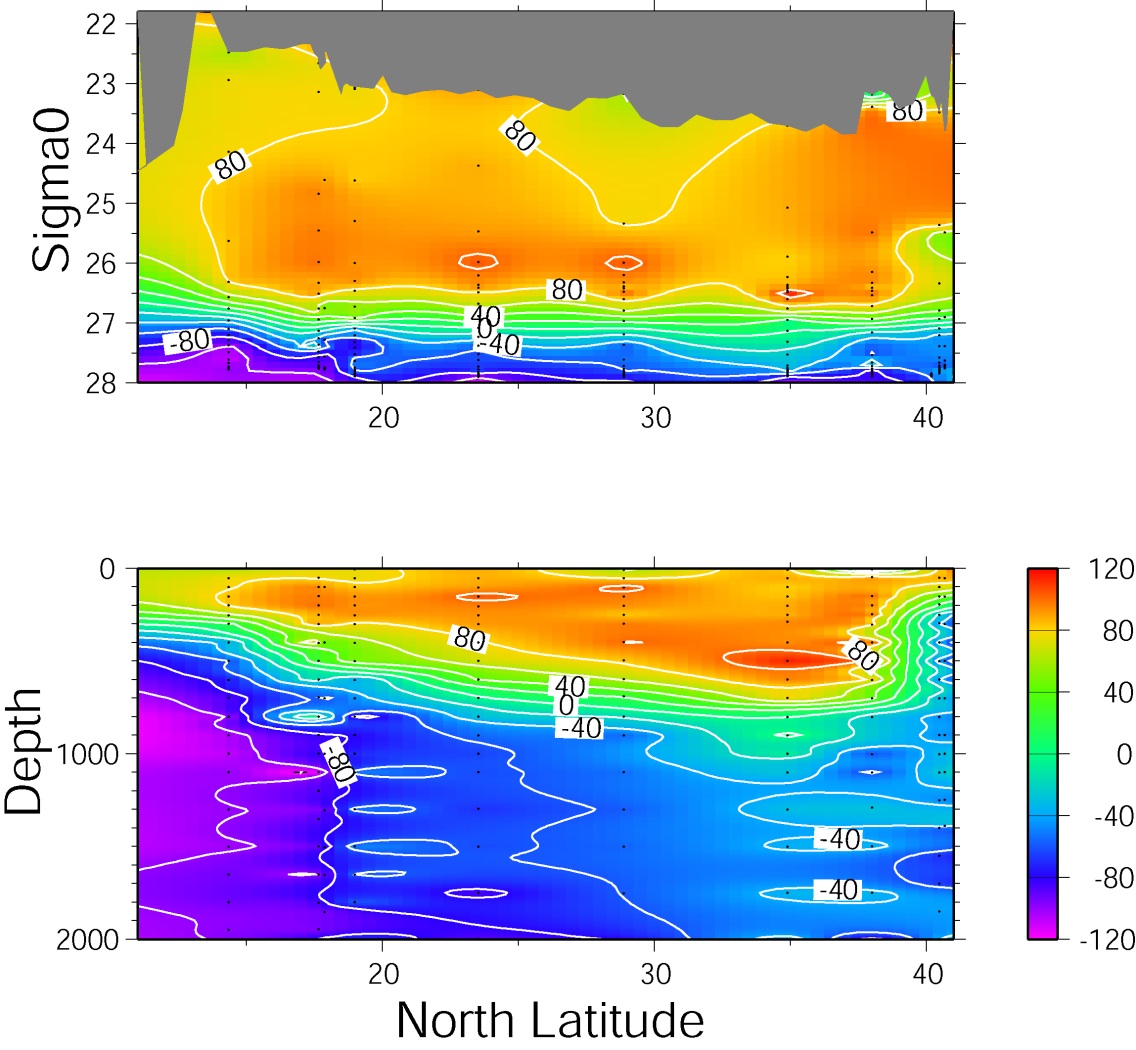 A22 14C Section (1997)

Remember 14C is a transient tracer
April 18, 2014
Jenkins, Helium Measurements
Origin of an Anticyclone?
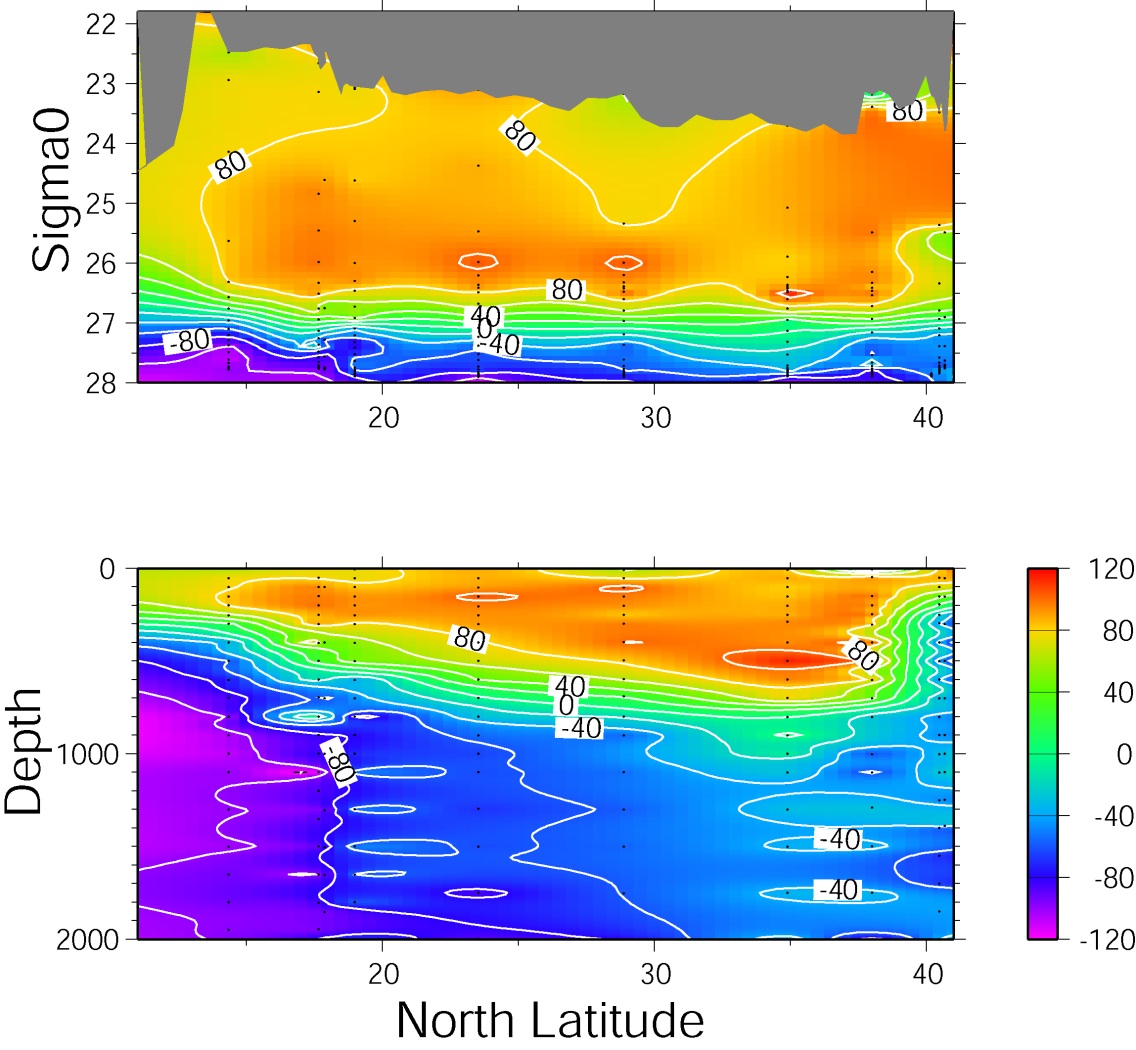 A22 14C Section (1997)

Remember 14C is a transient tracer
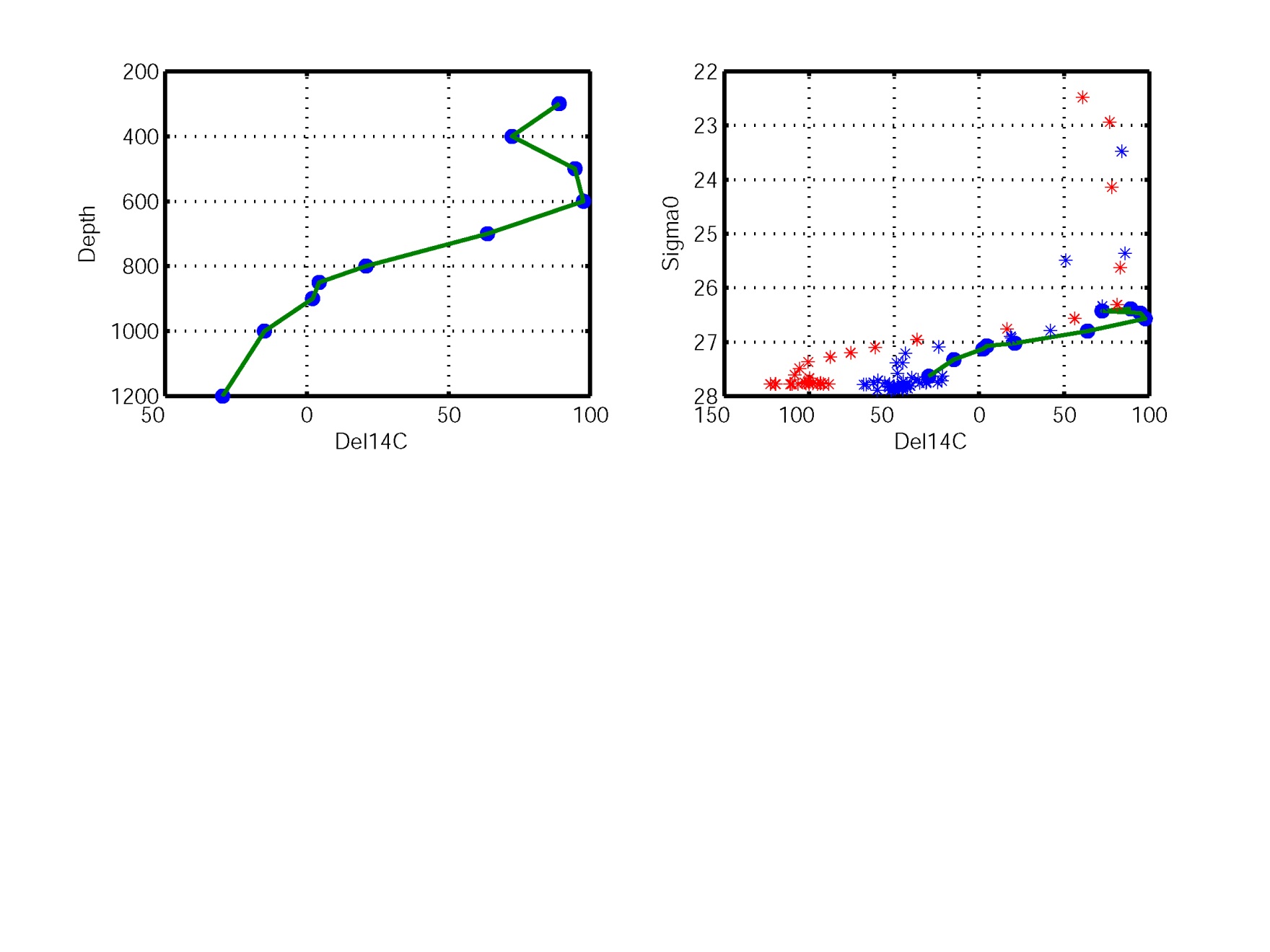 Radiocarbon results from station 67
April 18, 2014
Jenkins, Helium Measurements
Origin of an Anticyclone?
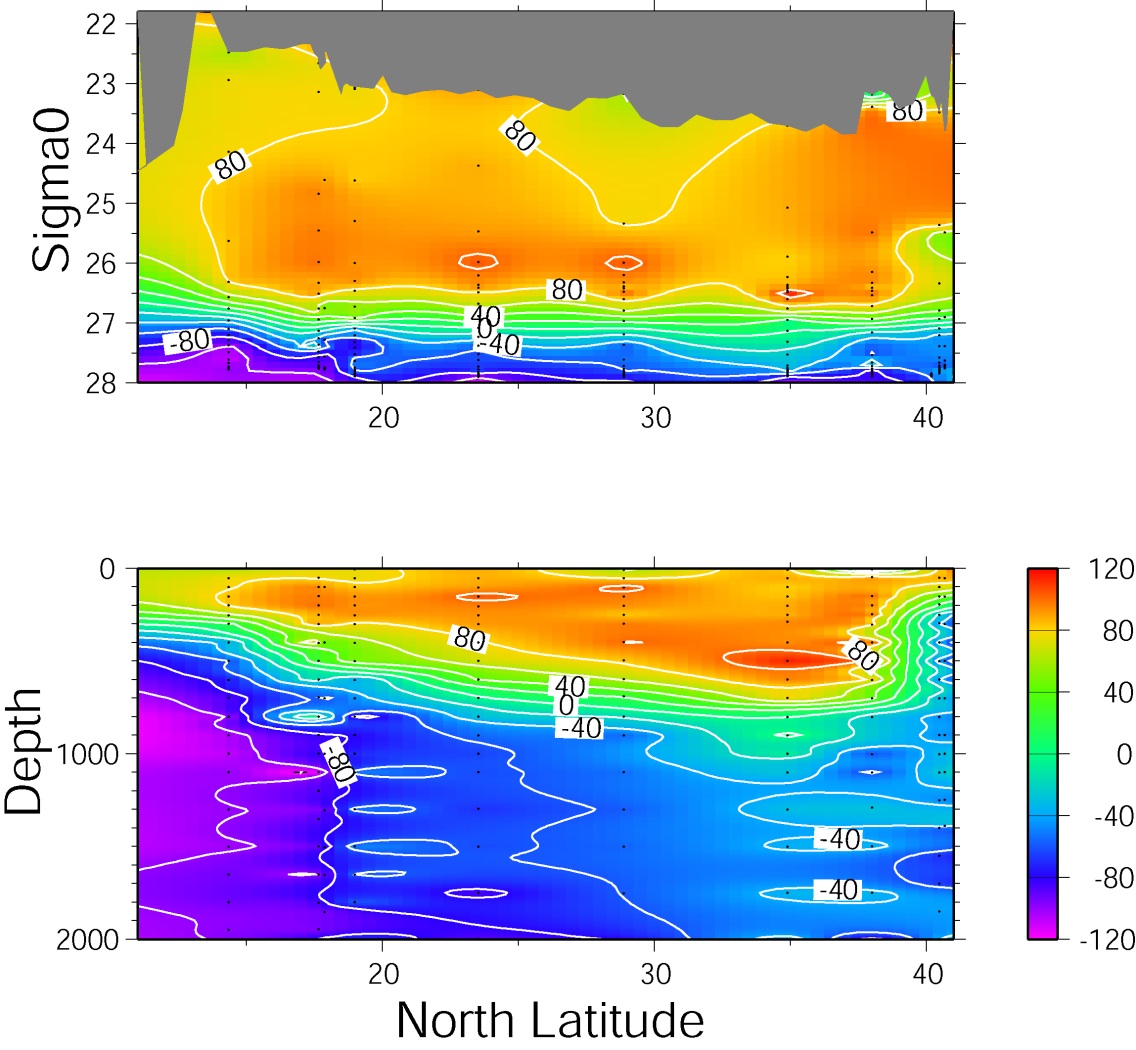 A22 14C Section (1997)

Remember 14C is a transient tracer
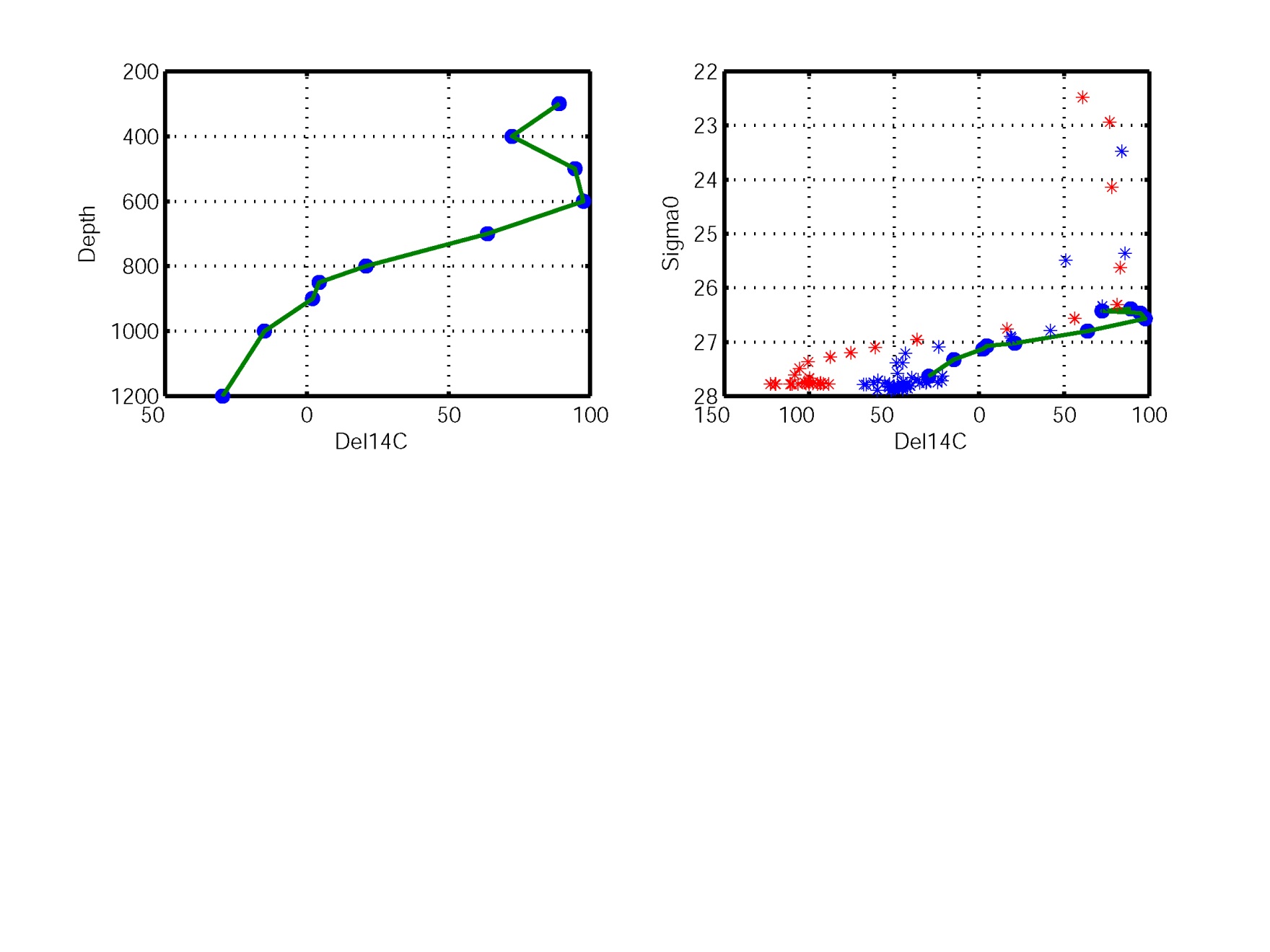 Radiocarbon results from station 67
April 18, 2014
Jenkins, Helium Measurements